Površina ravne figure
Definicija:
1) Neka je f pozitivna neprekidna funkcija na intervalu [a,b]. Tada površinu figure ograničene krivom y=f(x), pravama x=a, x=b i x-osom definišemo kao:
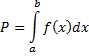 y
y=f(x)
P
x
0
a
b
2)    Ako je f(x) ≤0 za  xϵ [a,b]  tada je :
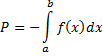 y
x
a
b
0
P
y=f(x)
y
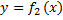 3)
P
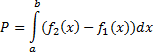 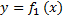 x
0
a
b
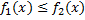 4)
d
P
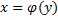 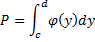 c
0
Primjer 1. Naći površinu figure koju ograničava sinusoida                 sa osom Ox na odsječku
Zadaci:
1. Izračunati površinu figure ograničene parabolom                          i pravom y = 0.
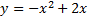 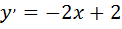 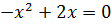 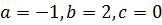 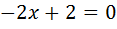 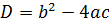 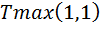 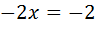 1
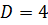 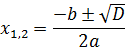 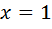 0
2
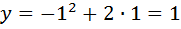 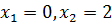 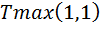 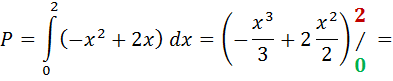 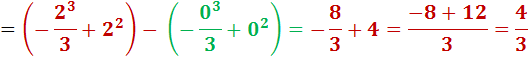 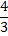 2.  Izračunati površinu figure ograničene parabolom                            i pravom  y = x+7.
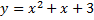 y
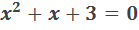 y = x+7
y = x+7
7
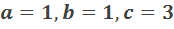 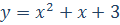 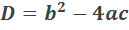 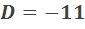 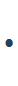 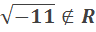 Presječne tačke:
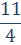 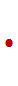 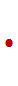 x
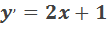 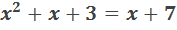 -7
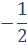 2
-2
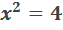 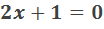 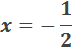 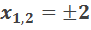 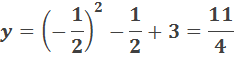 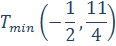 32/3
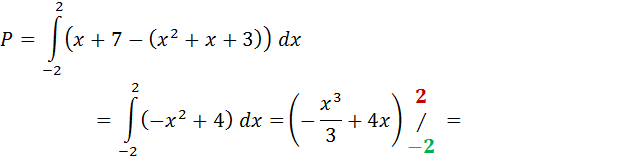 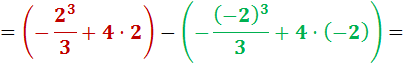 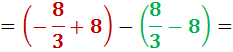 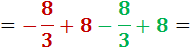 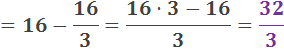 3. Naći površinu figure ograničene linijom                     osom Ox i pravama  x = -3 i x = 3.



  Ovde se radi o kvadratnoj funkciji                     . 
  Tražimo nule funkcije.
Rješenje :
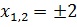 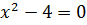 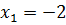 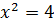 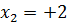 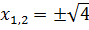 Grafik
P1
P3
P2
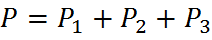 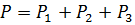 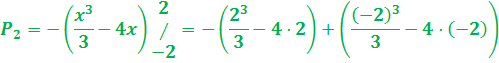 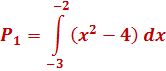 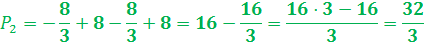 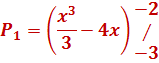 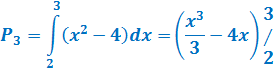 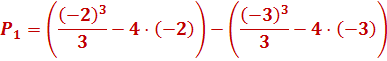 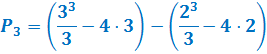 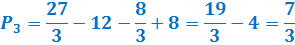 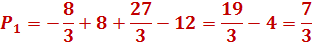 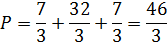 Domaći zadatak slati na  mail:milankak@t-com.me najkasnije do 26.04.

Izračunati površinu ograničenu parabolom                              i pravom y = 0.
Izračunati površinu dijela ravni ograničenog pravom y =x i parabolom               .
Izračunati površinu ograničenu krivama                                           .
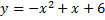 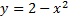 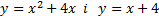